ИСТОРИЯ
5
класс
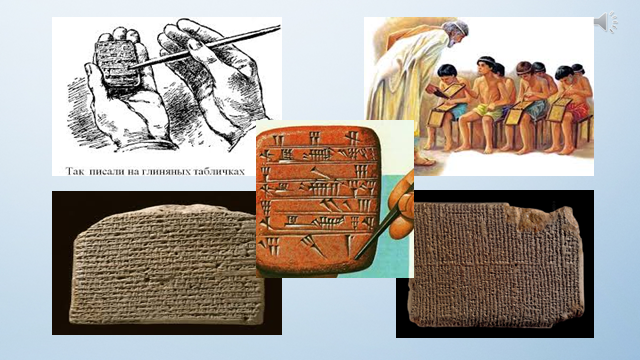 Тема урока:   

«ПИСЬМЕННОСТЬ –

 ВЕЛИКОЕ ОТКРЫТИЕ 

ЧЕЛОВЕЧЕСТВА».
ПЛАН
ПЕРВЫЕ ПИСЬМЕННЫЕ ЗНАКИ
ДРЕВНИЕ ПИСЬМЕННОСТИ И ИХ ВИДЫ
ПОЯВЛЕНИЕ АЛФАВИТА
ПИСЬМЕННОСТЬ В УЗБЕКИСТАНЕ
ЭПИГРАФ УРОКА
Молчат гробницы, мумии и кости, -
Лишь слову жизнь дана:
Из древней тьмы, на мировом погосте,
Звучат лишь Письмена.

                                         И. Бунин
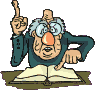 ПИСЬМЕННОСТЬ
Процесс появления письменности
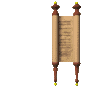 Рисунок

              Пиктограмма

Иероглиф
          
                 Алфавит
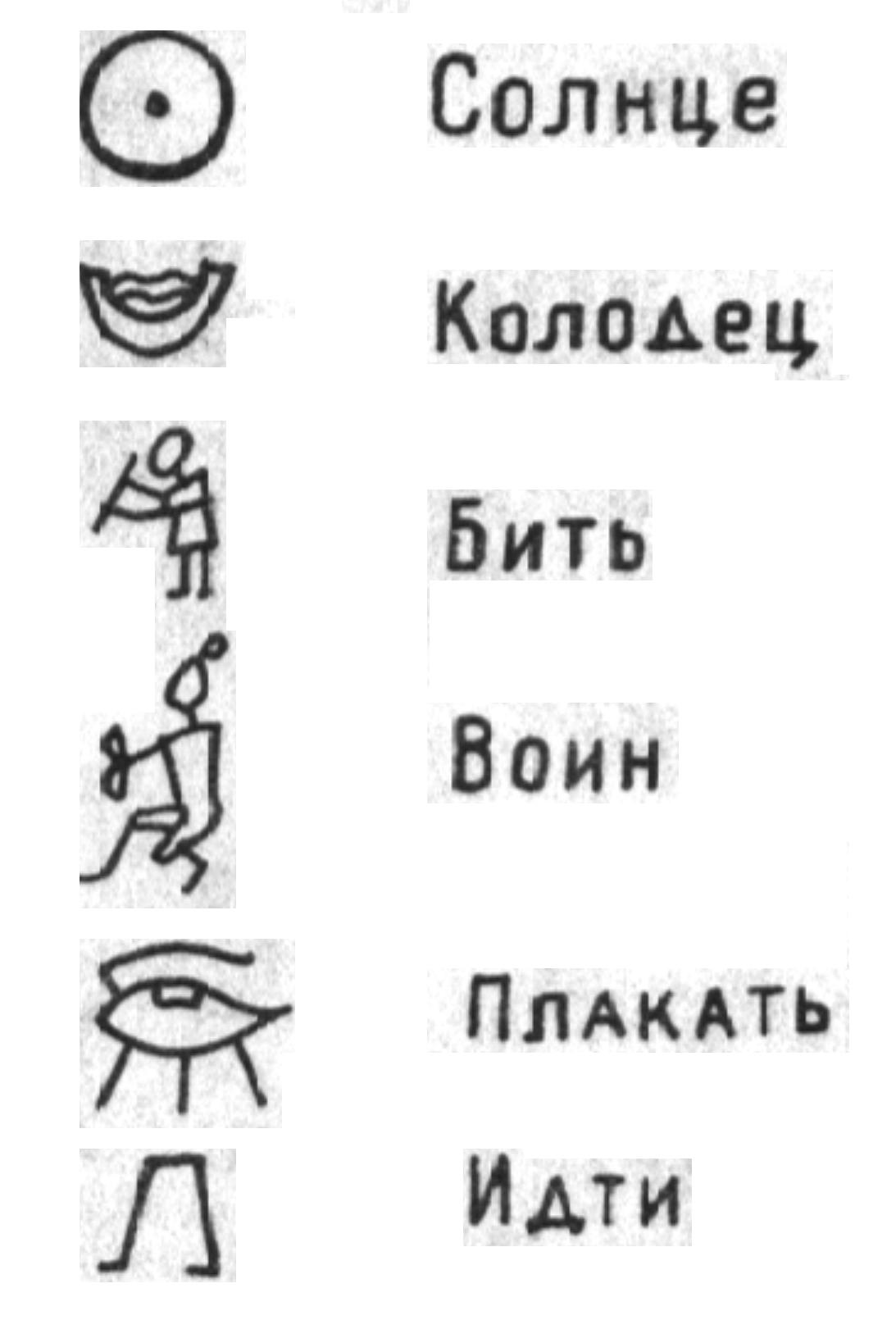 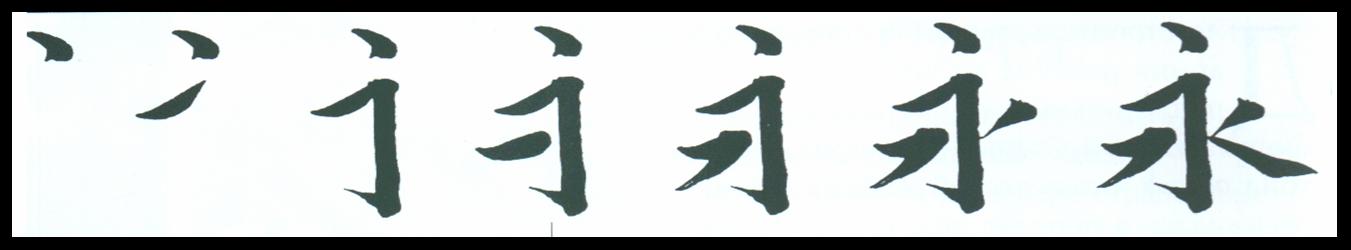 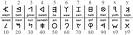 ПИСЬМЕННОСТЬ
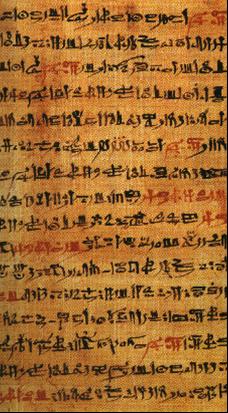 Появление письменности
3300 г. до н.э. 
в  Шумере.

г. до н.э. 
В Египте.

2000 г. до н.э. 
в Китае.
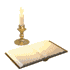 ПИСЬМЕННОСТЬ
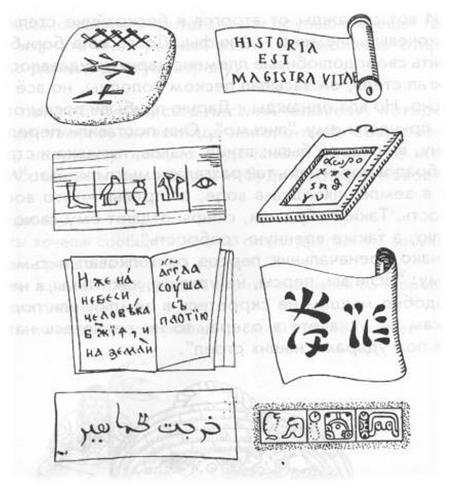 Загадочные письмена
ПИСЬМЕННОСТЬ
Нарисуй мне письмецо
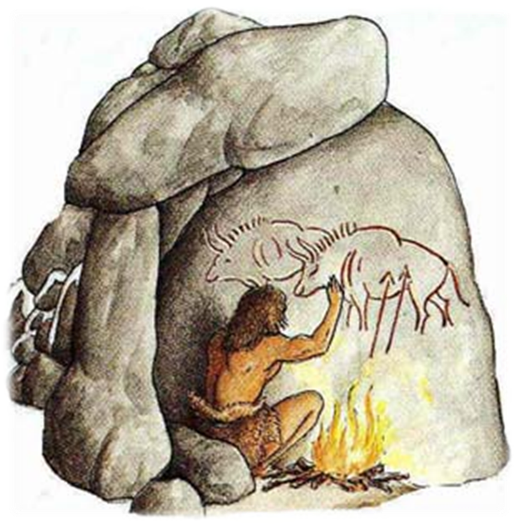 Сначала люди
рисовали то, что
хотели передать 
или запомнить.
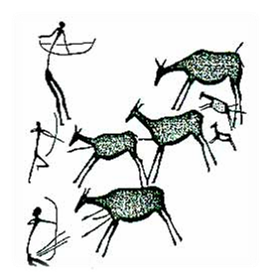 [Speaker Notes: Попробуй, рассказать о событии, которое изобразил первобытный художник?]
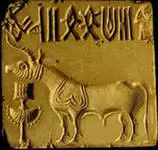 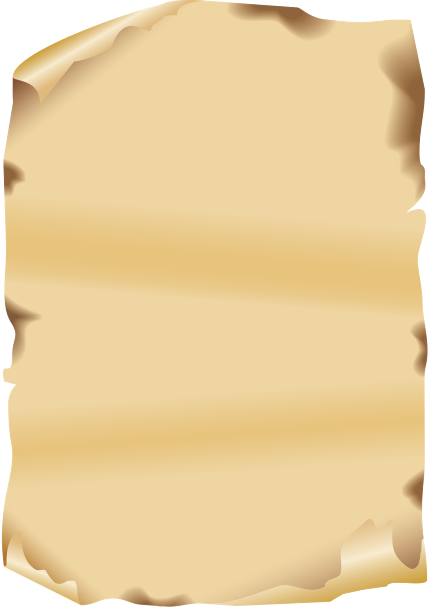 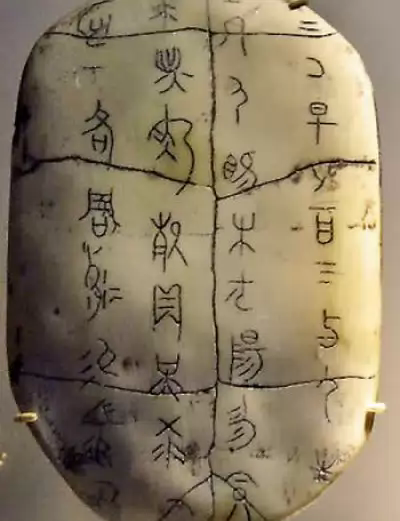 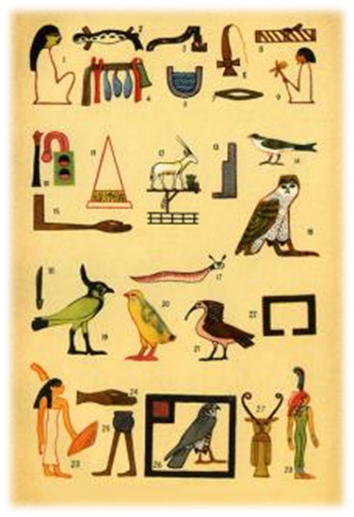 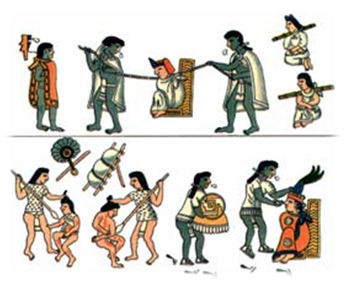 Из простейших рисунков и узоров возникли египетская , древнеиндийская , шумерская , древнекитайская системы письма , где каждый знак обозначал целое слово
ПИСЬМЕННОСТЬ
«Персы! Умеете ли вы прятаться        в землю как мыши, прыгать по болотам, как лягушки, летать          по небу, как птицы. Если нет, не пробуйте воевать с нами, мы   осыплем вас стрелами».
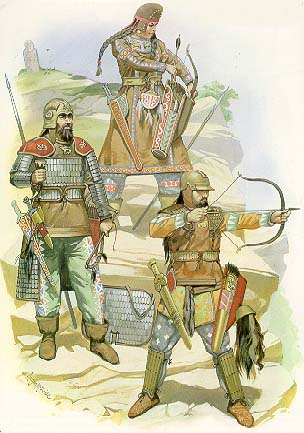 «ЖИВОЕ ПИСЬМО СКИФОВ».
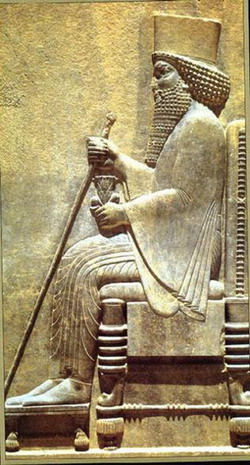 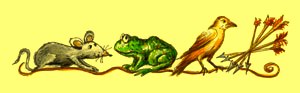 ПИСЬМЕННОСТЬ
Примерно с 9-го по 2-е тыс. до н.э. люди начали использовать 
различные предметы для «записи». 
Североамериканские  индейцы использовали  вампулы.  Это шнуры с нанизанными на них раковинами разного цвета или пояса, сцепленные из таких шнуров. Количество, цвет и взаиморасположение раковин имели определенное значение (например, белый цвет обозначал мир, фиолетовый – войну).
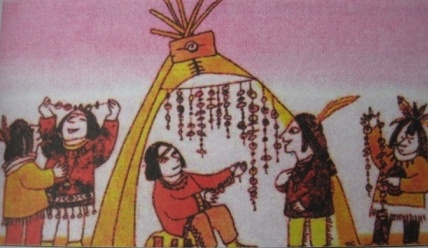 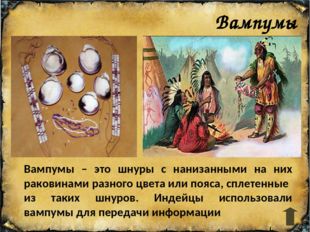 ПИСЬМЕННОСТЬ
ОБОЗНАЧЕНИЕ   ЦВЕТОВ
красный
желтый
черный
Объяснение в любви
приглашение
Предупреждение
об 
опасности
ПИСЬМЕННОСТЬ
Узелковое письмо
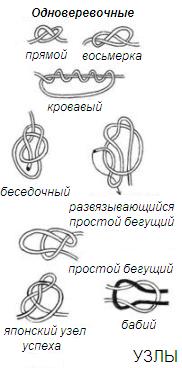 Один из древнейших видов письменности. 
Каждому слову - символу соответствовал определенным образом завязанный узелок нити. 
Узелковое письмо существовало у славянских и скандинавских народов, в Китае, Японии, у южноамериканских индейцев, в Австралии и Африке.
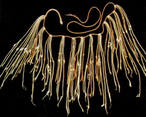 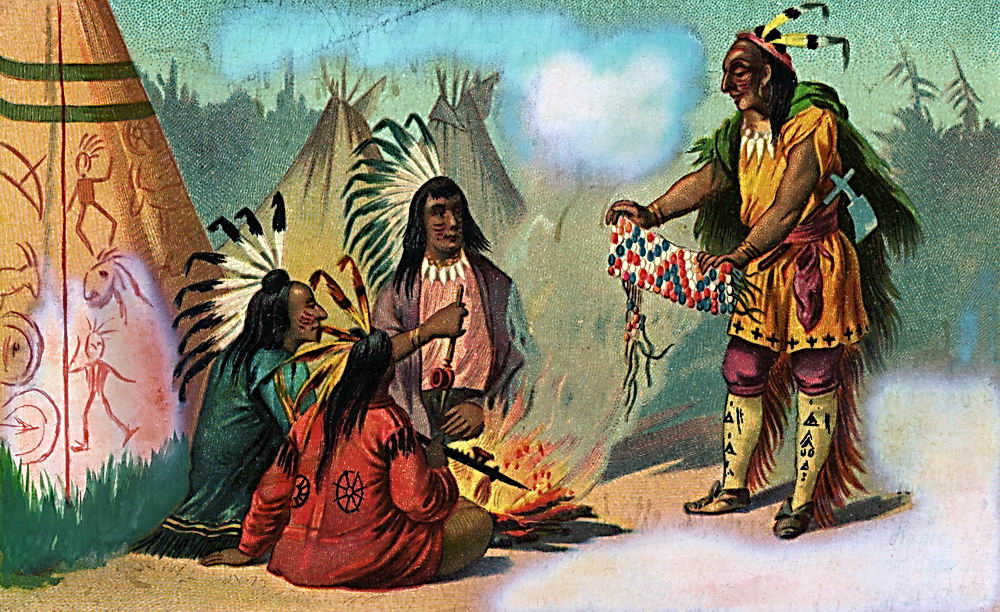 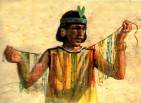 ПИСЬМЕННОСТЬ
Пиктограмма
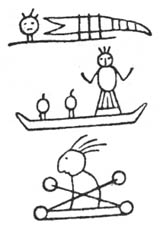 Пиктограмма - один из видов предписьма, представляющий собой рисуночное письмо, или картинопись  -  изображение  предметов,  событий  и  действий  с помощью условных знаков. Например, знак,  изображающий  ногу  может  значить "ходить",  "стоять",  "приносить".
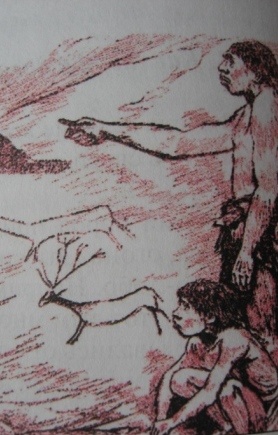 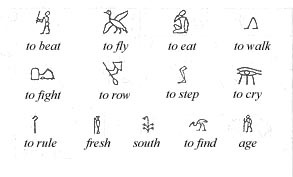 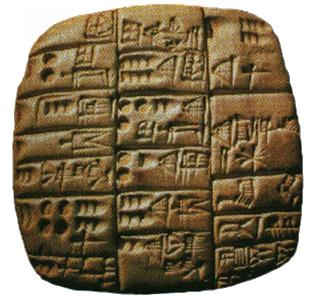 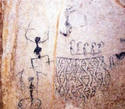 ПИСЬМЕННОСТЬ
Иероглифы
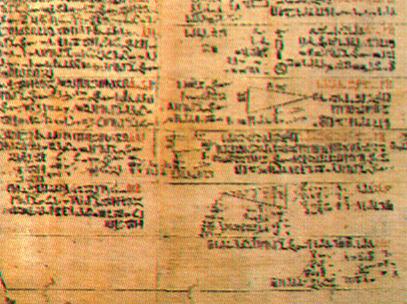 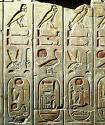 - Основу  
  древнеегипетской  
  письменности  составляли  
  иероглифы  (от  греч. «хиерос» - «священный» и «глифе» - «вырезанное»);
	- "иероглиф" - фигурный знак,  обозначающий целые  понятия  или  отдельные  слоги  и  звуки  речи;  
  - название  первоначально обозначало "священные, высеченные  письмена".
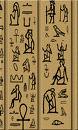 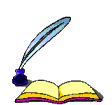 ПИСЬМЕННОСТЬ
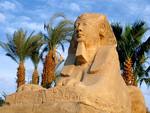 Материал для письма в изобилии рос по берегам Нила. Речь идет о папирусе.
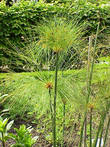 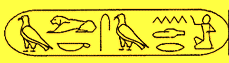 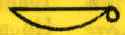 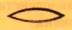 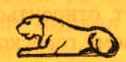 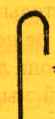 «Р»
«К»
«Л»
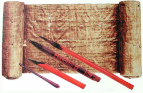 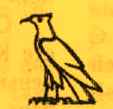 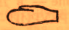 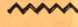 «С/З
«А»
«Д»
«Н»
ПИСЬМЕННОСТЬ
ЗАГАДОЧНАЯ ПИСЬМЕННОСТЬ ШУМЕРОВ
Древние шумеры, жившие в Междуречье, заменили рисунки особыми значками – клинышками, так появилась клинопись. Свои книги шумеры писали на мягких глиняных табличках, а после обжигали их в печах.
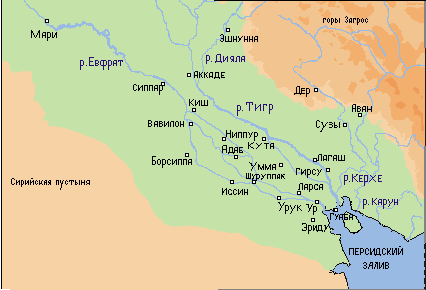 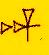 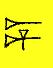 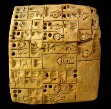 птица
звезда
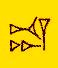 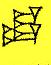 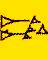 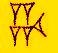 книга-плитка
рыба
ноги
поле
бык
ПИСЬМЕННОСТЬ
Писчий материал:
Папирус
Панцирь черепахи  
Кости животных
Бамбуковые дощечки
Шелк
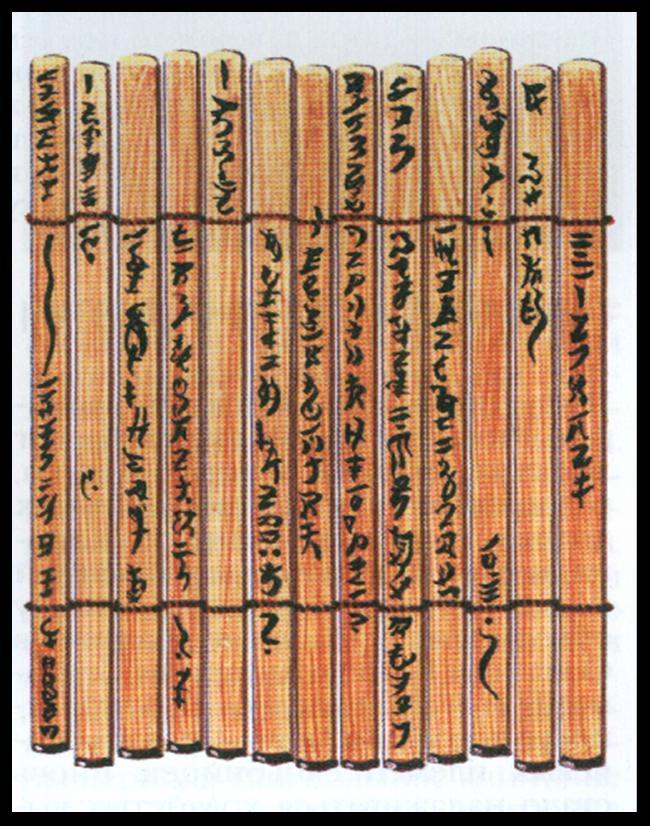 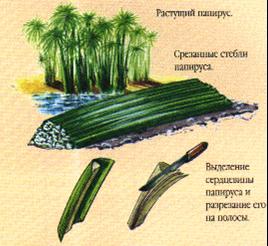 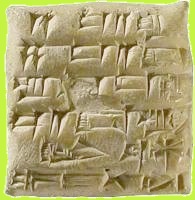 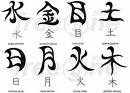 ПИСЬМЕННОСТЬ
На чём ещё писали древние  люди?
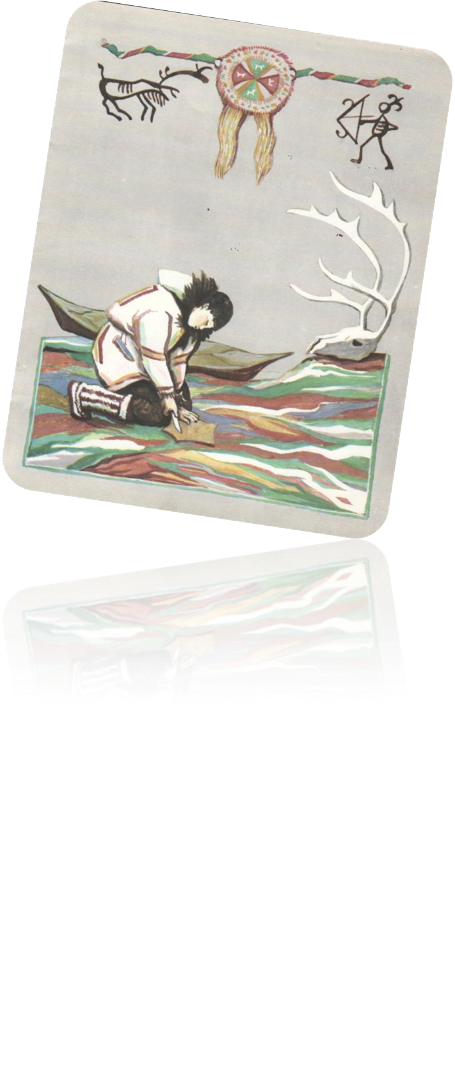 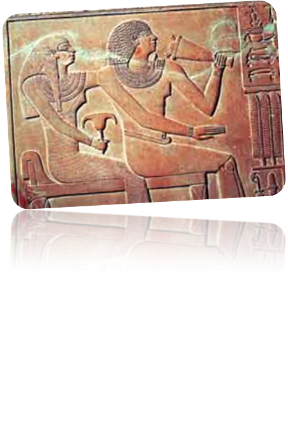 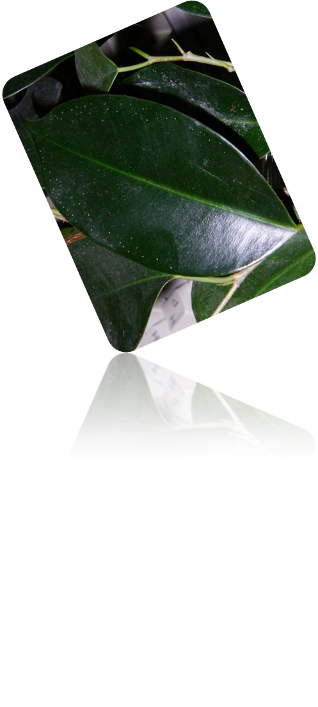 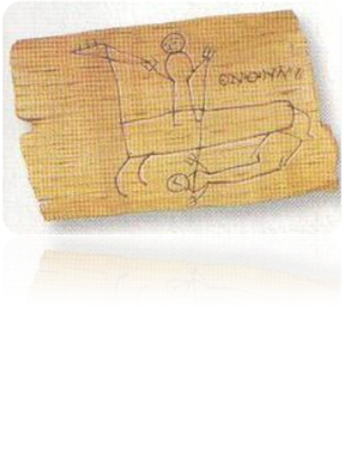 ТАКИЕ РАЗНЫЕ КНИГИ
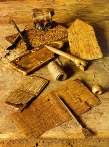 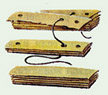 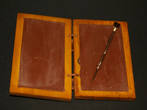 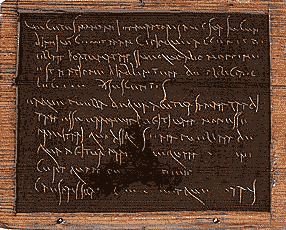 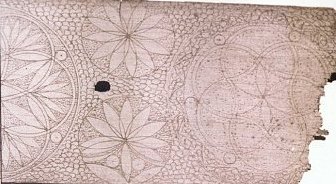 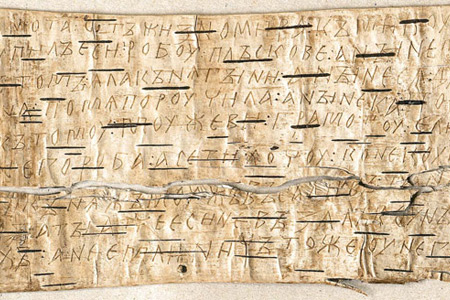 индийские пальмовые книги
римские восковые таблички
берестяные грамоты славян
ПИСЬМЕННОСТЬ
В Древнем Египте уже писали на папирусе.
     Папирус – это тростник, который рос по берегам Нила. Египтяне разрезали стебли на тонкие полосы и клали под пресс. Высушенные  длинные полосы папируса скатывали в свитки.
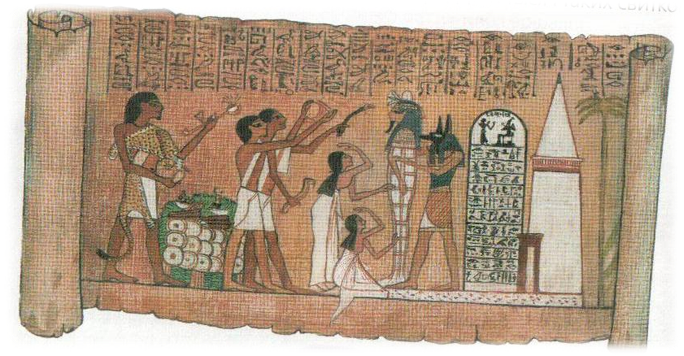 ПИСЬМЕННОСТЬ
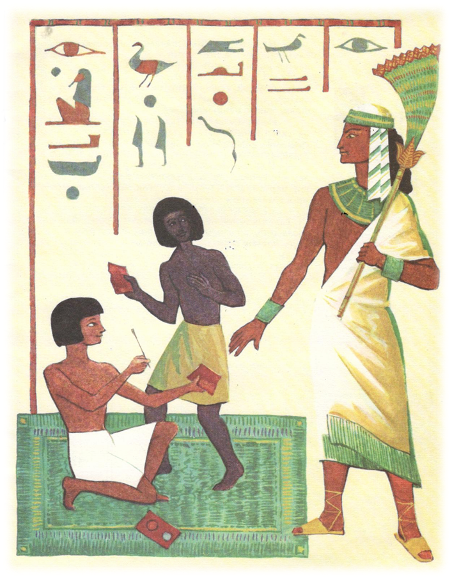 В Древнем Египте ученики учились писать 
        ИЕРОГЛИФЫ
на глиняных черепках или старых папирусах.
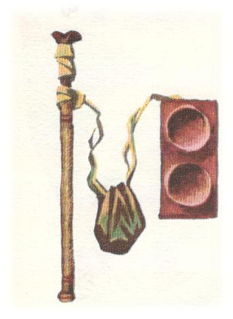 ПИСЬМЕННОСТЬ
В Древнем Китае  тоже писали ИЕРОГЛИФАМИ. 
    Только использовали для этого черную быстросохнущую  краску и бамбук, а позднее - бумагу. Записи вели сверху вниз, слева направо.
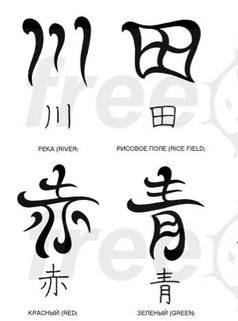 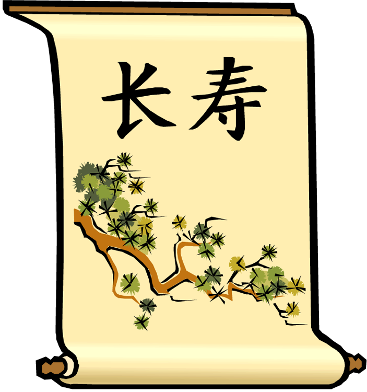 ПИСЬМЕННОСТЬ
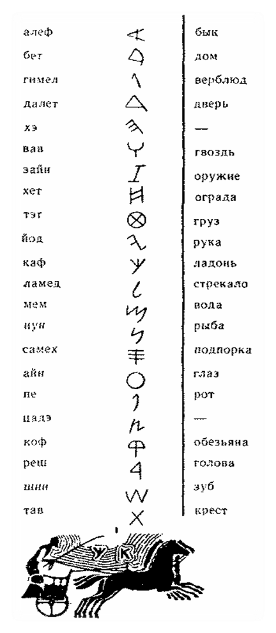 Жители Финикии – народ путешественников и торговцев – распространили буквы по всему миру.
     У них было только
     22 буквы согласных звуков.
    
     Буквы расставляли в определённом порядке. Первая  «алеф» –голова, вторая «бет» – дом.
ПИСЬМЕННОСТЬ
Финикийский алфавит - 
Предок всех существующих сегодня в Европе видов письменности: латинского шрифта, кириллицы,
греческого алфавита.
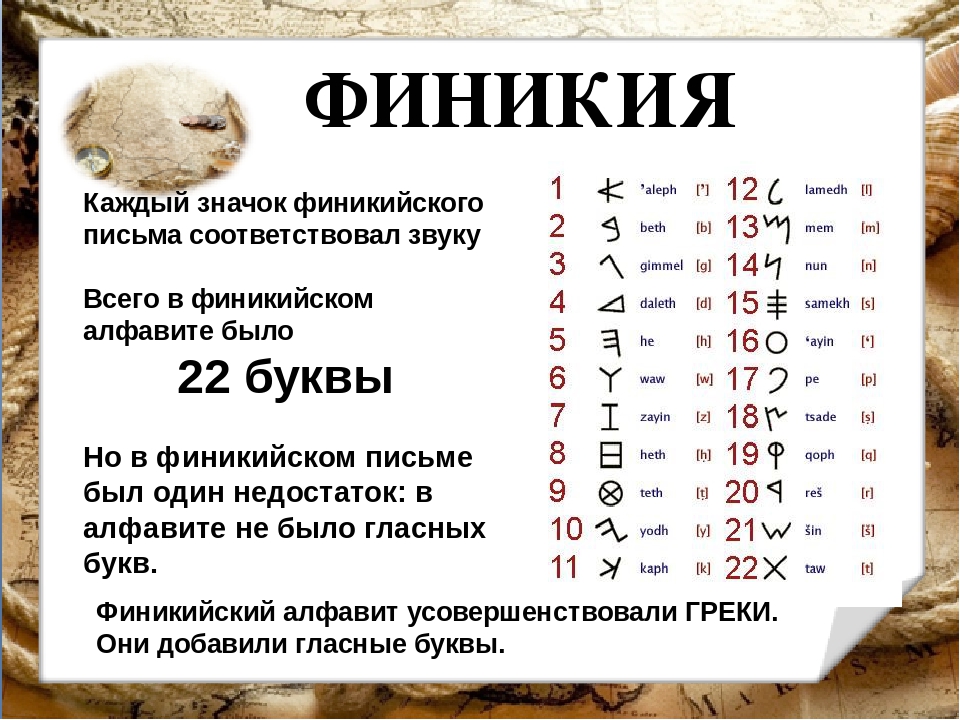 ПИСЬМЕННОСТЬ
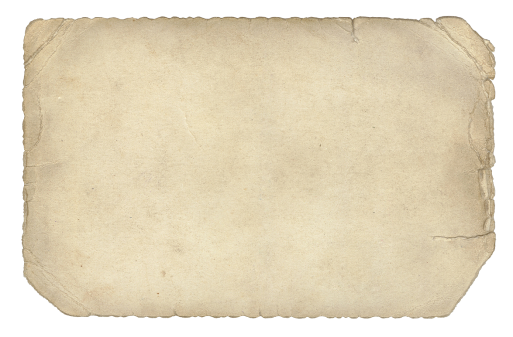 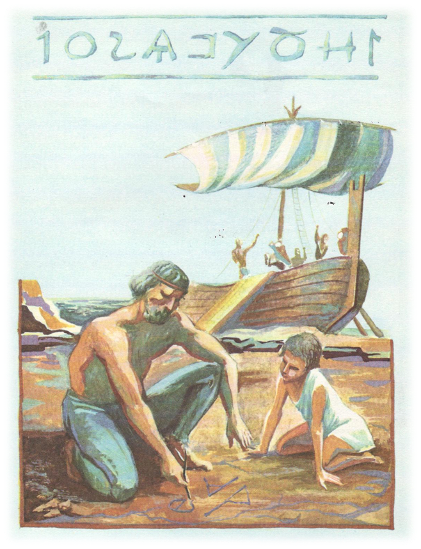 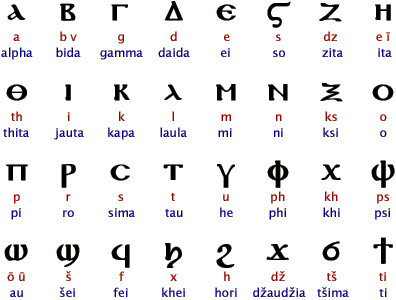 Греки познакомились с финикийским письмом, но добавили в него новые буквы – для обозначения гласных звуков. Так появился первый в мире АЛФАВИТ из 24 букв.
ПИСЬМЕННОСТЬ
В греческих школах учились только мальчики. Для письма использовали дощечки, покрытые воском  и СТИЛЬ -
     металлическую палочку с заострённым концом.                Ею ученики выцарапывали буквы на воске. Другой конец стиля был тупой;                   им стирали написанное.
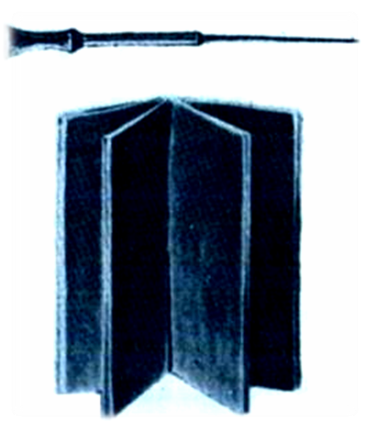 ПИСЬМЕННОСТЬ
Азбука , которой мы сейчас пользуемся, была создана
     братьями Кириллом и Мефодием в IX веке. Часть букв была заимствована Кириллом из греческого алфавита, а часть специально придумана для передачи звуков славянского языка.
     Это буквы Б,Ж,Ц,Ч,Щ,У,Ю,Я.
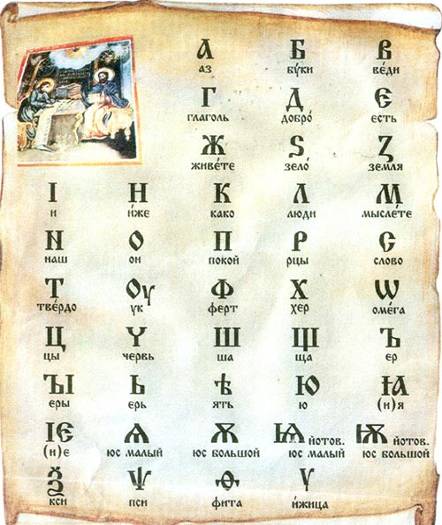 ПИСЬМЕННОСТЬ
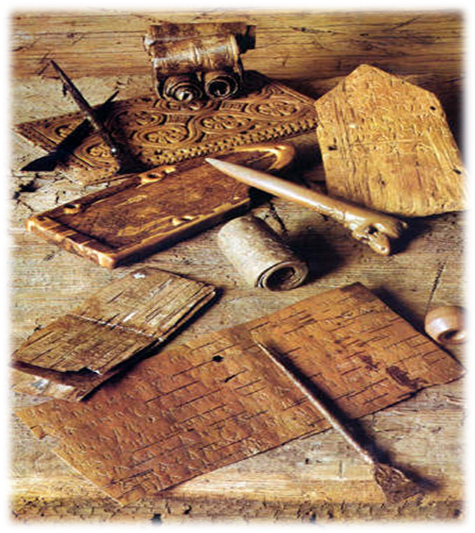 Славянская письменность.
Бумаги древние славяне не знали. Их сообщения остались на БЕРЕСТЕ – мягкой части коры берёзы. Письменным прибором служила бронзовая палочка – ПИСАЛО.
[Speaker Notes: В каком городе найдены берестяные грамоты?]
ПИСЬМЕННОСТЬ
Реформы  Петра I
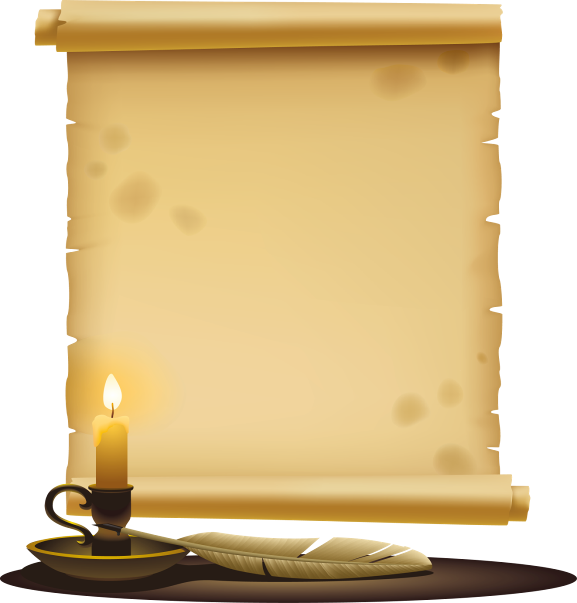 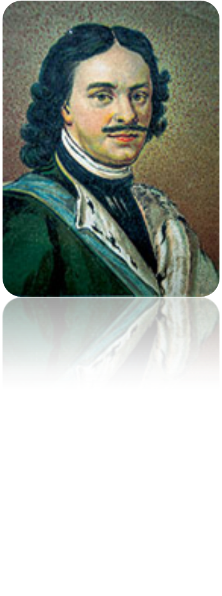 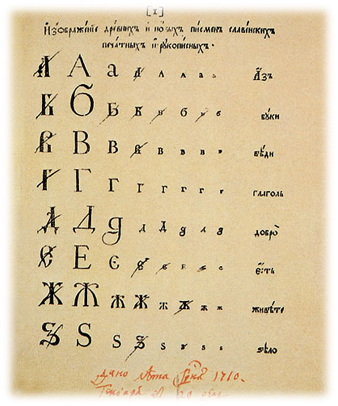 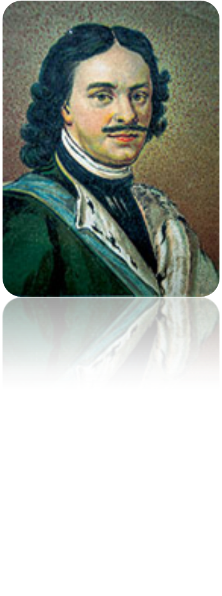 По приказу Петра I славянские буквы были заменены новыми, «гражданскими». Новые буквы были проще старых.
ПИСЬМЕННОСТЬ
Современный алфавит
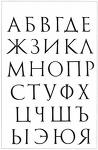 При Петре I внесены изменения в начертания букв, а 11 букв были исключены из алфавита;
В середине XVIII в. в гражданскую
   печать была добавлена буква Э;
1797 Н.М.Карамзин ввел букву Ё;
В 1918 году была проведена новая реформа алфавита, и кириллица потеряла еще четыре буквы: ять, и(I), ижицу, фиту;
Современный алфавит состоит из 33  букв.
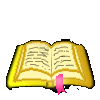 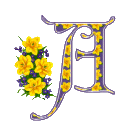 Этапы азбуки
Современная азбука
Финикийский алфавит
Греческий алфавит
Гражданская азбука Петра I
Кириллица
Иероглифы
Рисунки
В конце II - начале I тысячелетий до н. э. у финикийцев переняли письмо арамейцы.
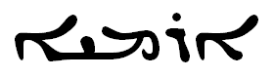 Арамейское письмо
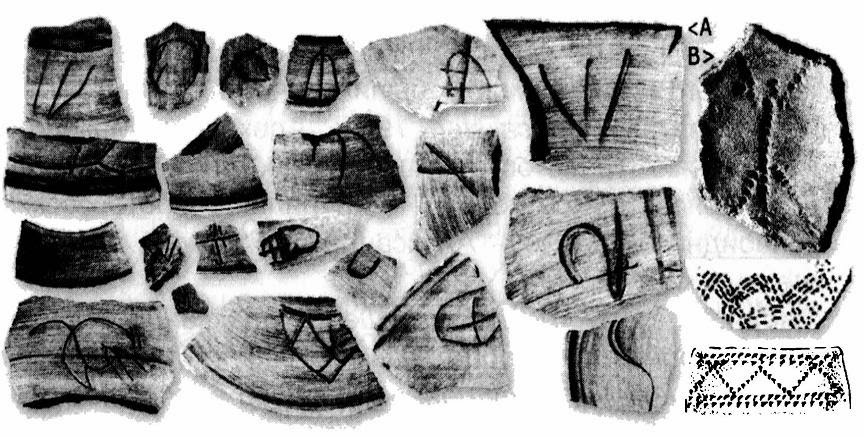 УЗБЕКСКИЕ РУНЫ ИЗ СУРХАНДАРЬИ
ПИСЬМЕННОСТЬ
Арамейское письмо  послужило основной для создания многочисленных алфавитов на Востоке, в том числе в Центральной Азии, например таких, как парфянский, хорезмийский, согдийский, бактрийский, среднеперсидский (пехлеви), сирийский, манихейский и др.
Двуязычная греко-арамейская надпись (арамейский  текст внизу) царя Ашоки    
 (III век до н. э.)
ПИСЬМЕННОСТЬ
Особое место среди  письменностей    заняла согдийская.  Одна из древних письменностей,  возникшая в Согдиане. Произошла из  сирийской письменности.
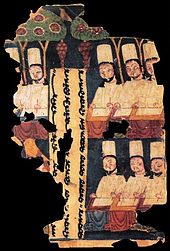 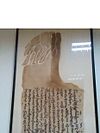 Согдийский алфавит состоял из 23 букв.
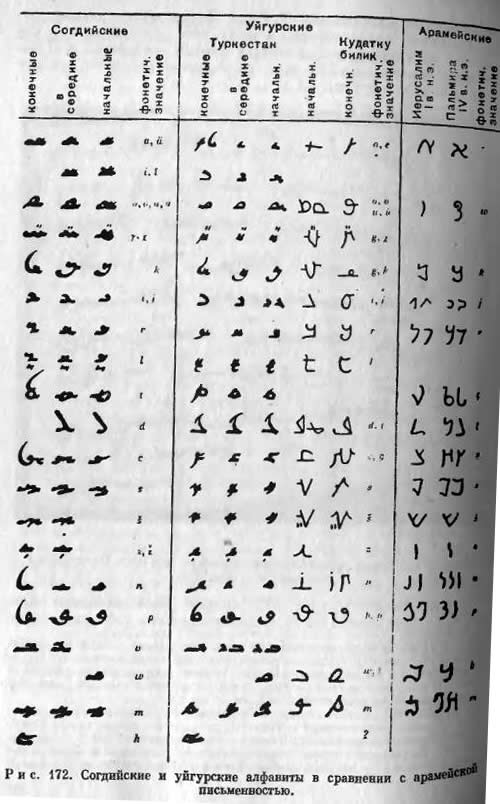 Согдийский,  уйгурский  алфавиты в сравнении с арамейской письменностью.
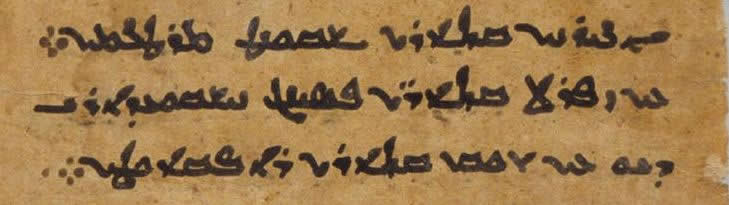 Образец согдийской письменности начала VIII в.
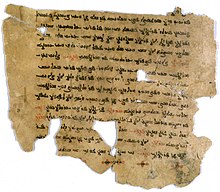 На согдийском языке тексты писались справа налево.
ПИСЬМЕННОСТЬ
Парфянский алфавит
 традиционно сохранял
 все 22 буквы 
Арамейского прототипа.
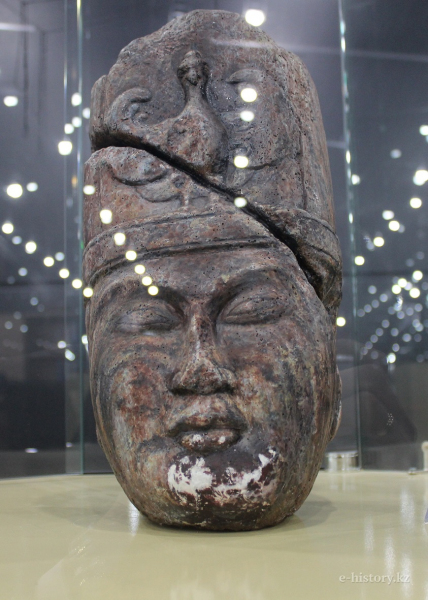 Общее количество письменных
 памятников в 
настоящее время 
доходит до 2800.
ПИСЬМЕННОСТЬ
Для народов Центральной Азии переход на арабское письмо не представлял особой сложности.
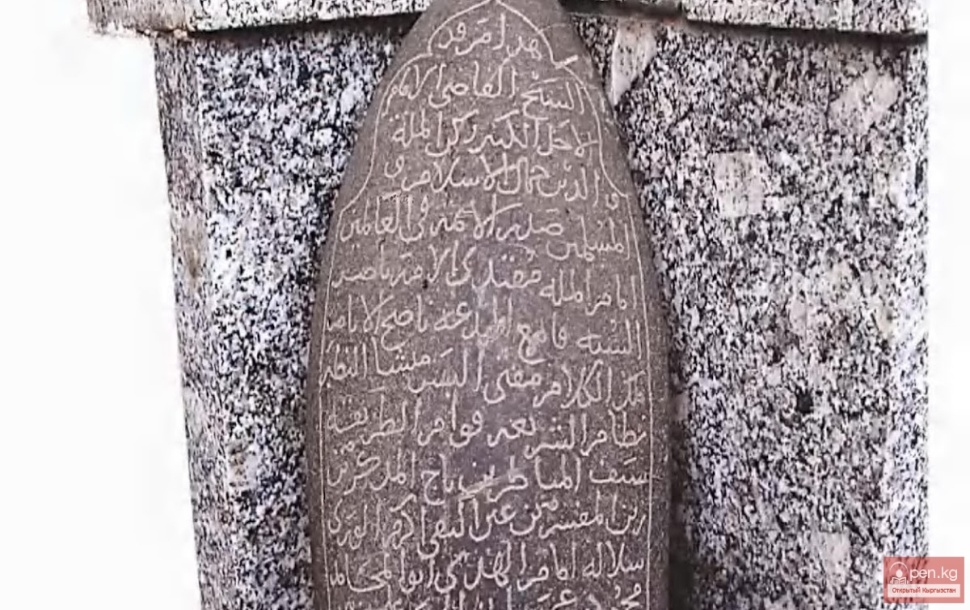 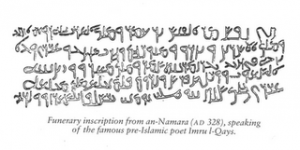 Погребальная надпись на раннем арабском языке
ПИСЬМЕННОСТЬ
Узбекский алфавит на основе кириллицы. 
(Ўзбек алифбоси)
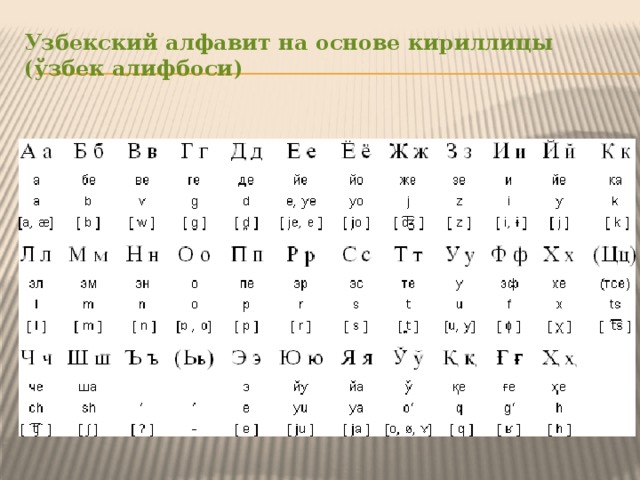 В настоящее время в Узбекистане используется узбекский алфавит, основанный на латинской графике
ВЫВОДЫ
ПИСЬМЕННОСТЬ ВОЗНИКЛА В ДРЕВНОСТИ
РАЗНООБРАЗИЕ ПИСЬМЕННОСТИ
АЛФАВИТ
ИСТОРИЯ УЗБЕКСКОЙ ПИСЬМЕННОСТИ
ЗАДАНИЯ
1
3
2
Подумайте, чем письменность разных народов  отличается друг от друга?
Прочитайте учебник
§ 10 
Стр. 30 – 33.
Выпишите терминологию,
нарисуйте виды письменности указанные в учебнике.